INFORME ACADÉMICO
SEPTIEMBRE-DICIEMBRE 2024
NUEVOS PROGRAMAS EDUCATIVOS 2024
Universidad Tecnológica de Guaymas 
Programas Educativos del nivel Técnico Superior Universitario (T.S.U.) ofertados:
T.S.U. en Emprendimiento, Formulación y Evaluación de proyectos
T.S.U en Gestión de Capital Humano 
T.S.U. en Manufactura Aeronáutica 
T.S.U. en Procesos Productivos
T.S.U. en Automatización
T.S.U en Robótica
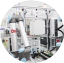 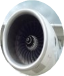 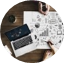 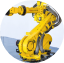 Universidad Tecnológica de Guaymas 
Programas Educativos del nivel Técnico Superior Universitario (T.S.U.)
T.S.U. en Manufactura Aeronáutica Área Maquinados de Precisión
T.S.U. en Procesos Industriales Área Manufactura
T.S.U. en Mecatrónica Área Automatización
T.S.U. en Administración Área Formulación y Evaluación de Proyectos
Programas Educativos del nivel de Ingeniería/Licenciatura 
(continuidad de estudios)
Ingeniería en Sistemas Productivos
Ingeniería en Manufactura Aeronáutica
Licenciatura en Gestión de Negocios y Proyectos 
Ingeniería Mecatrónica
EVOLUCIÓN DE LA  MATRICULA
 DE PRIMER INGRESO
DEL 2021 AL 2024
MATRÍCULA
AL FINALIZAR EL CUATRIMESTRE 
SEP-DIC 2024
MATRÍCULA
MATRÍCULA ACTUAL Y SU EVOLUCIÓN EN LOS ÚLTIMOS 4 AÑOS
DESERCIÓN
DESERCIÓN
DESERCIÓN Y PRINCIPALES CAUSAS DE BAJAS
TOTAL DE DESERCIÓN SEP-DIC 24
23
RENDIMIENTO 
ACADÉMICO - PROMEDIO
Promedio Aprovechamiento      9.26
PLANTILLA DEL PERSONAL
HISTÓRICO
TÉCNICO SUPERIOR UNIVERSITARIO
  HISTÓRICO
LICENCIATURA/ INGENIERÍA
  HISTÓRICO
EGRESADOS Y EFICIENCIA TERMINAL
HISTÓRICO
EGRESADOS Y EFICIENCIA TERMINAL
HISTÓRICO
RELACIÓN BECA/ALUMNO
Septiembre – Diciembre   2024
PANEL “EGRESADOS DE ÉXITO”
Con el objetivo de presentar a los estudiantes casos de éxito de nuestros egresados, se llevó a cabo el Panel “Egresados de éxito”, en el cual tuvimos la presencia de 8 egresados de las diversas carreras, quienes compartieron sus experiencias profesionales en el campo laboral.
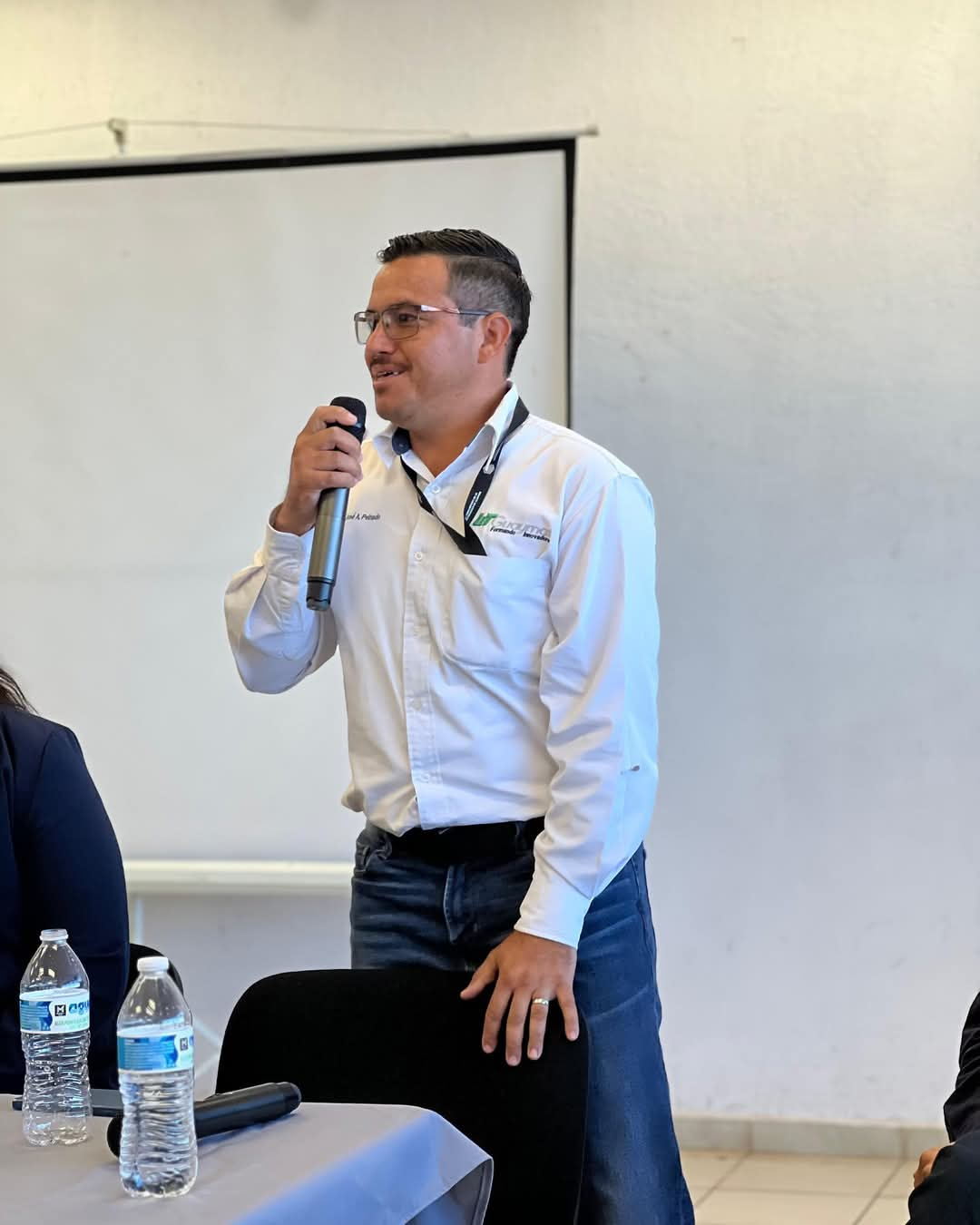 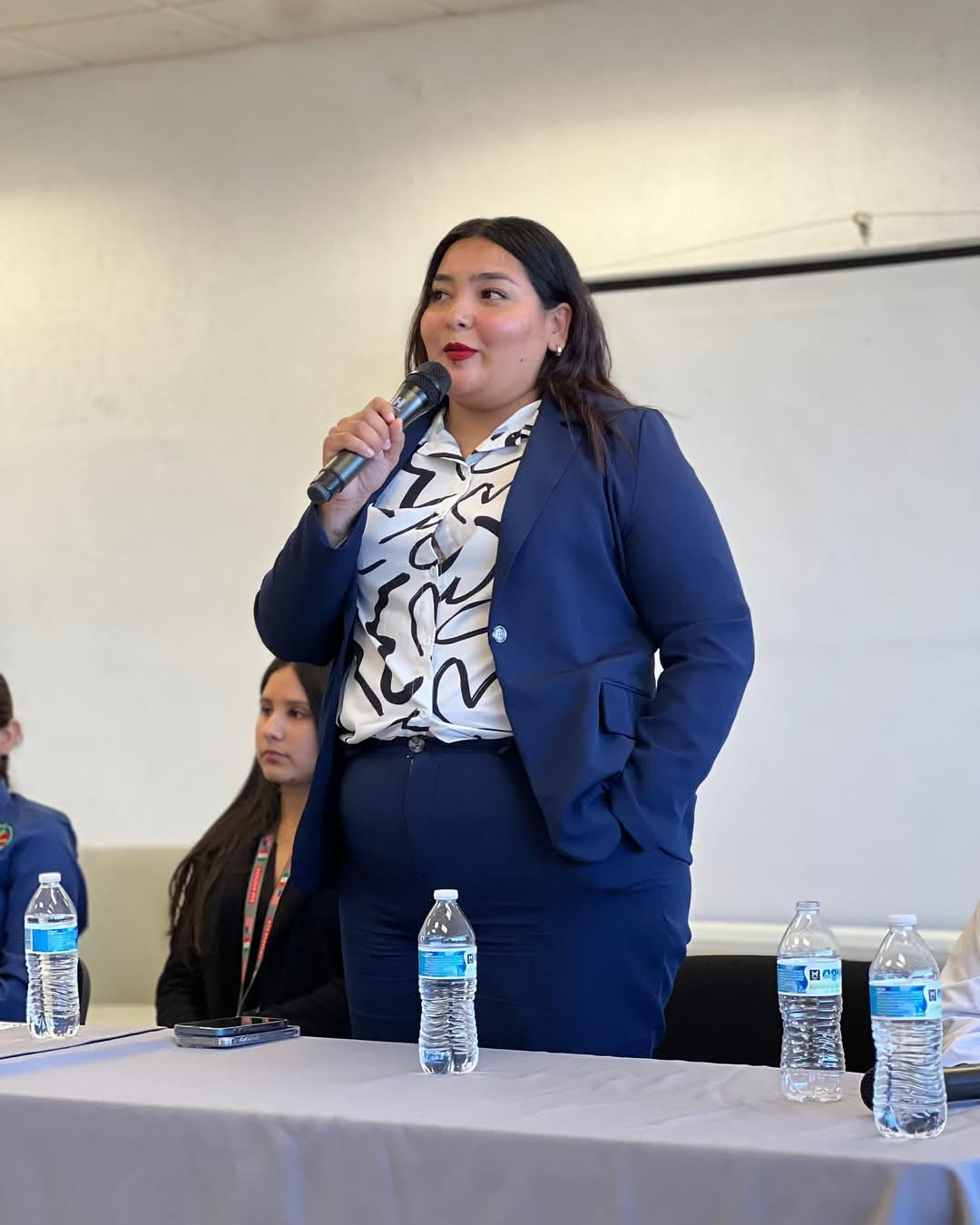 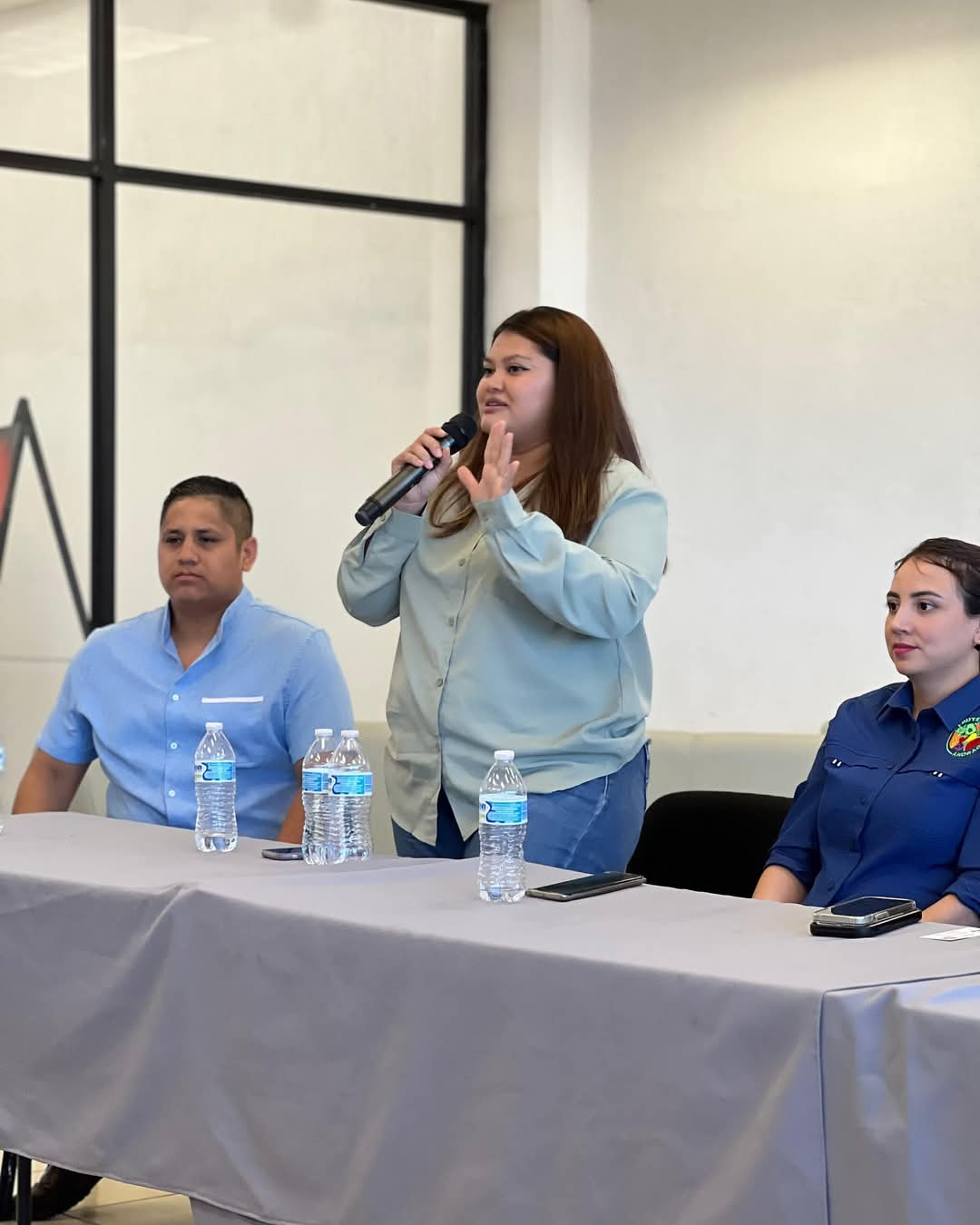 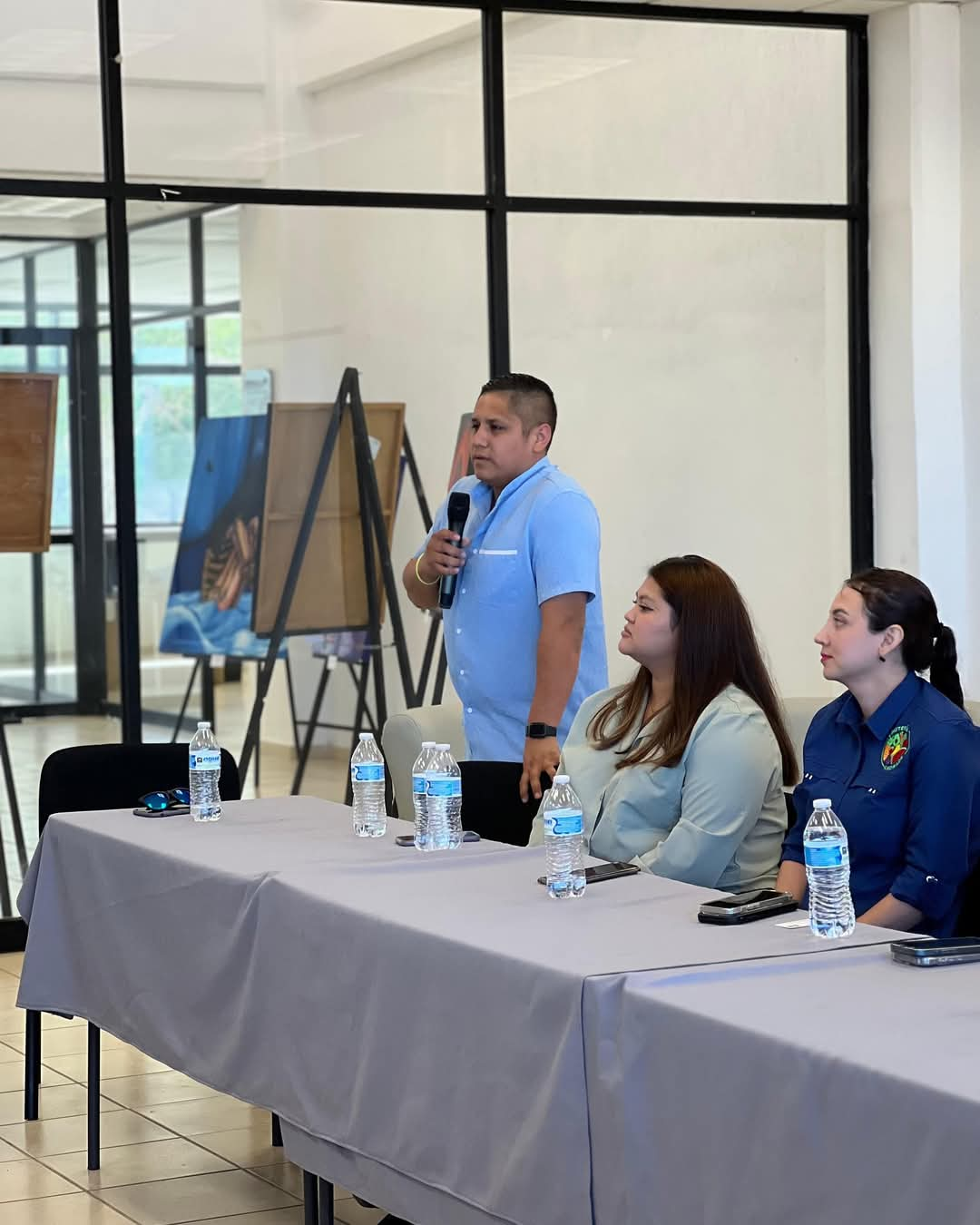 PROYECTOS DE SUSTENTABILIDAD , NEGOCIOS
 Y LIDERAZGO EMPRESARIAL
La Universidad sigue fortaleciendo su modelo educativo basado en la práctica y la innovación, preparando a los jóvenes para ser los futuros líderes en sus áreas y contribuir al desarrollo de la comunidad con proyectos significativos y de impacto.
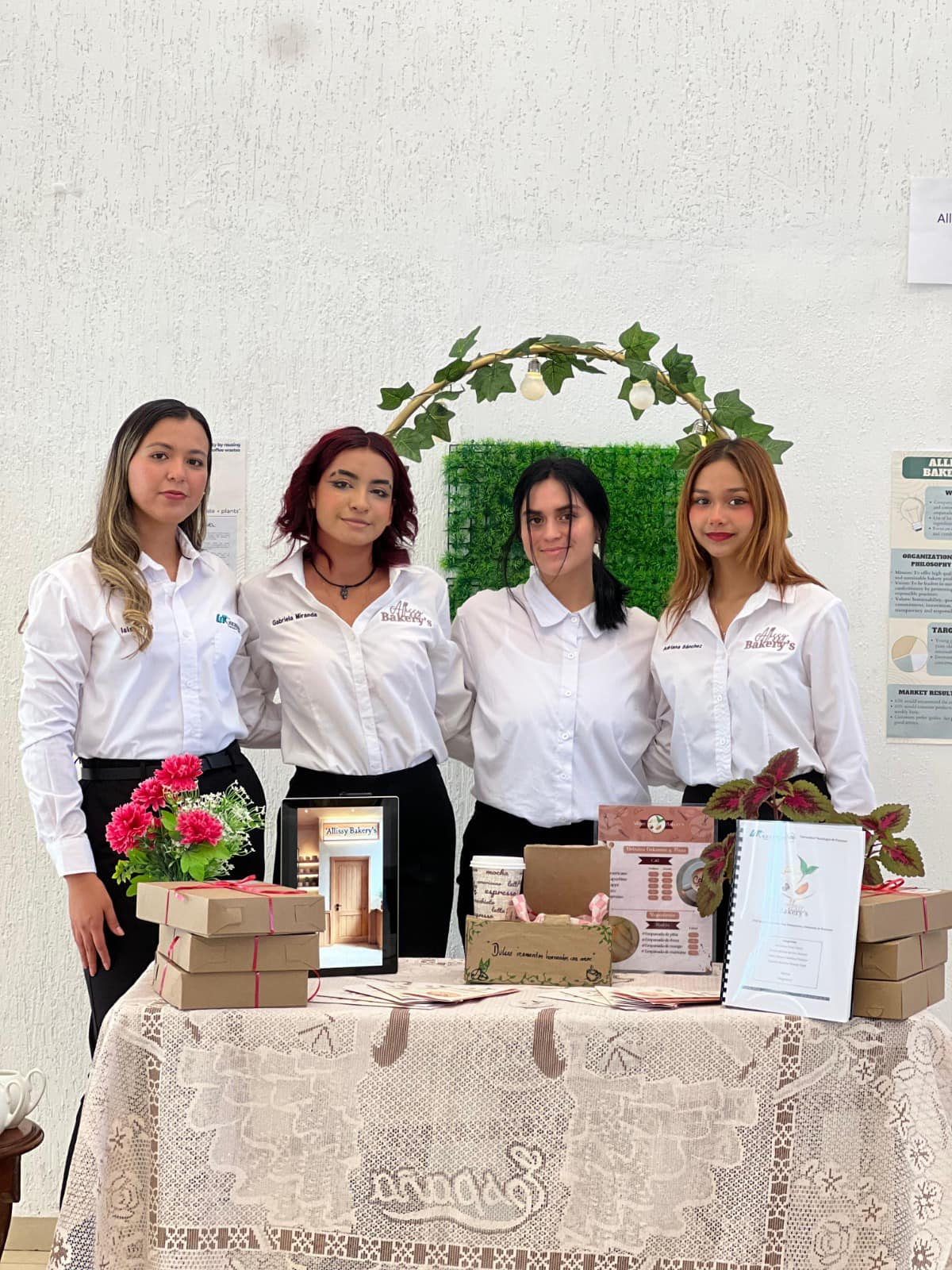 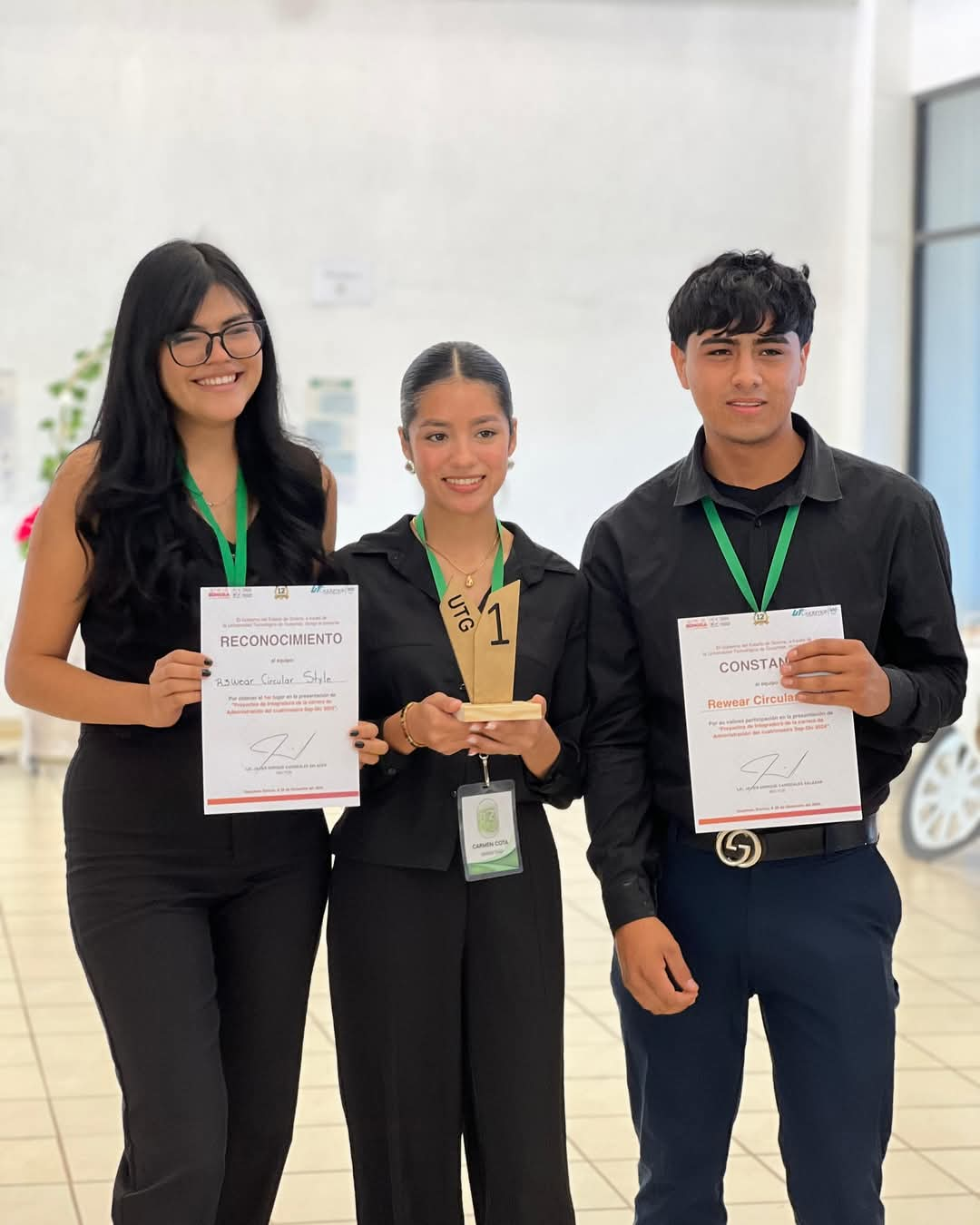 Los estudiantes de TSU en Mecatrónica presentaron una competencia de “sumobots” en la categoría mini, con robots de 15 cm y 1 kg en modo “teleoperado”, siendo la primera vez que los alumnos trabajaron con componentes electrónicos, programación y diseño estructural, logrando resultados de excelencia gracias a su dedicación y colaboración.
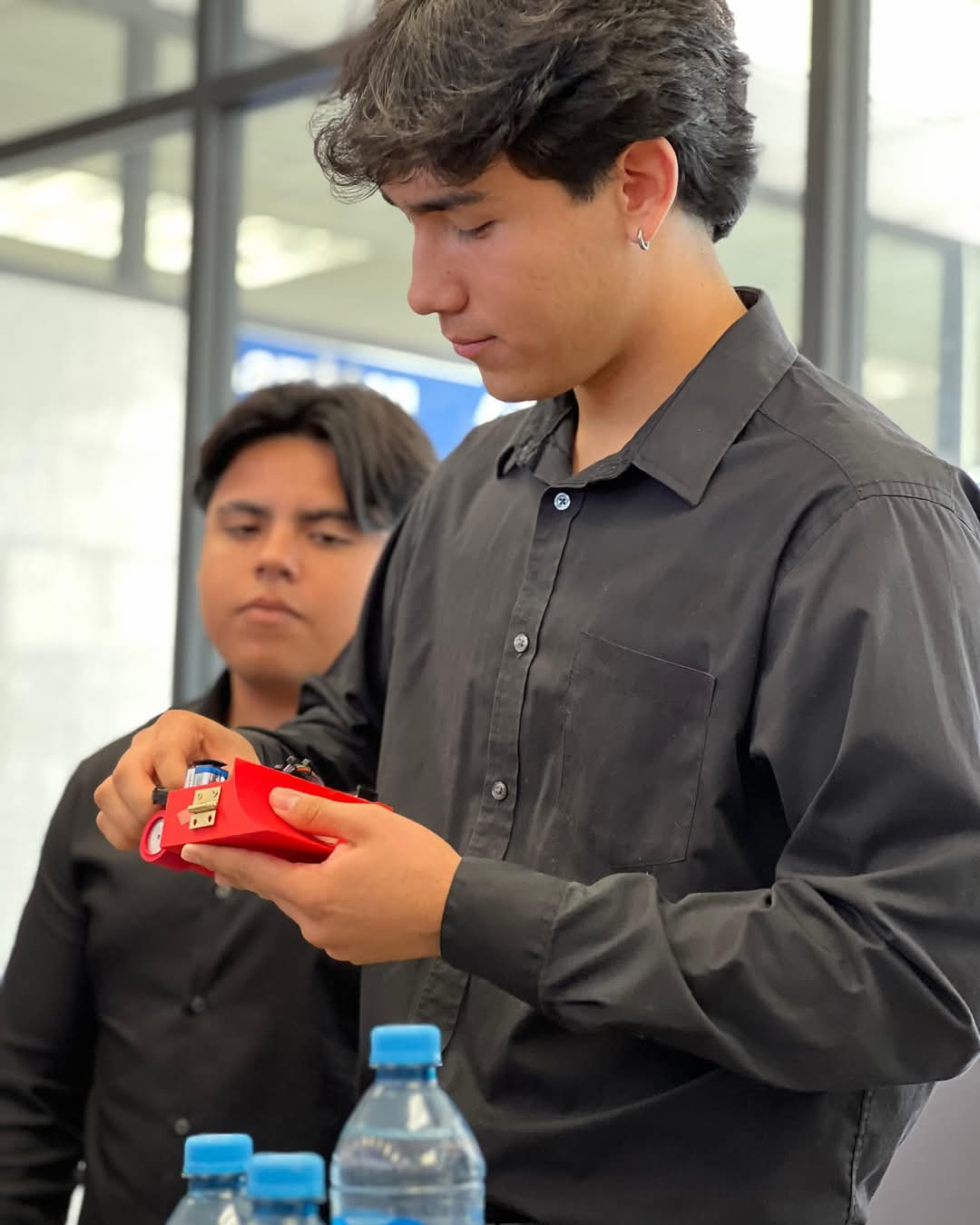 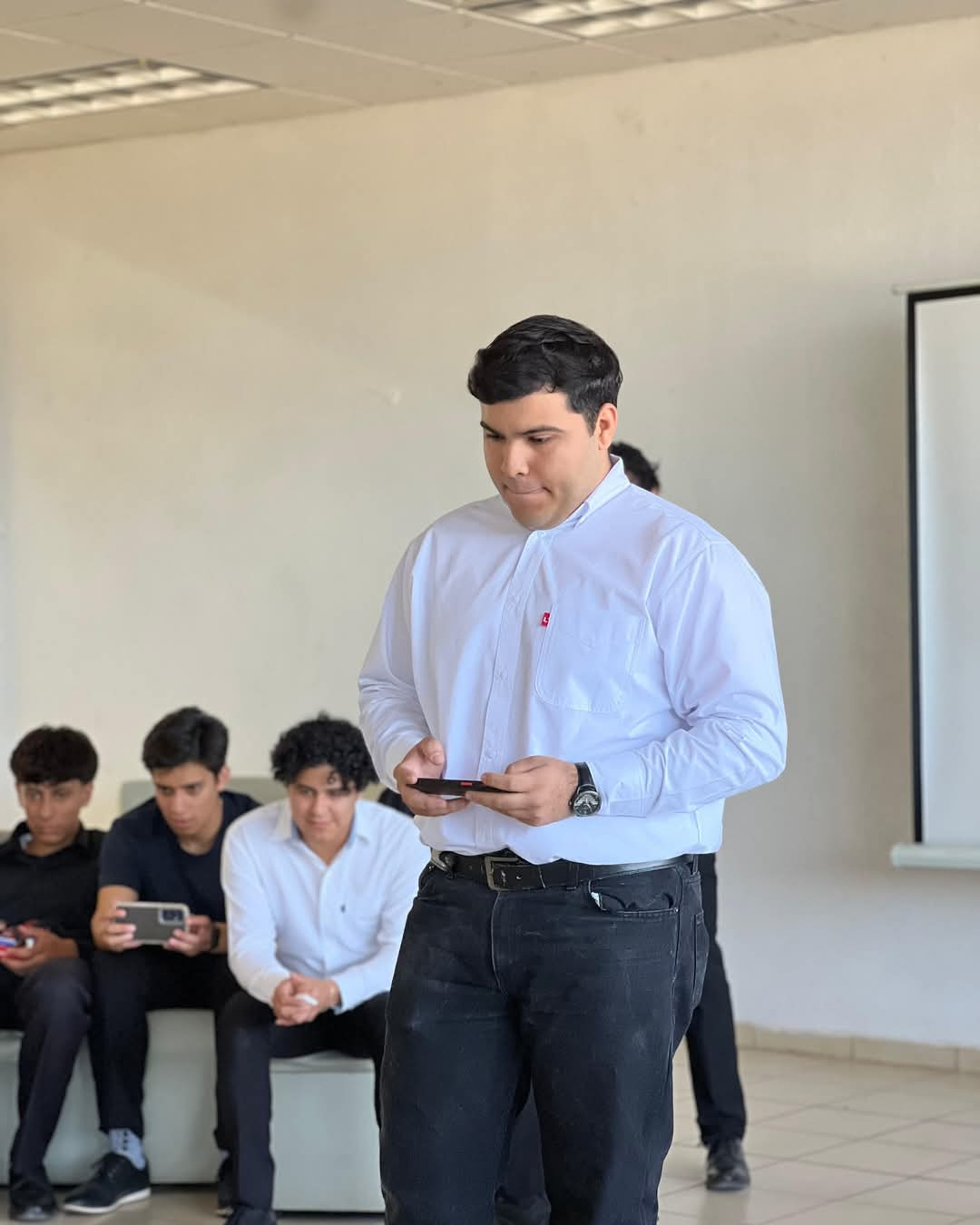 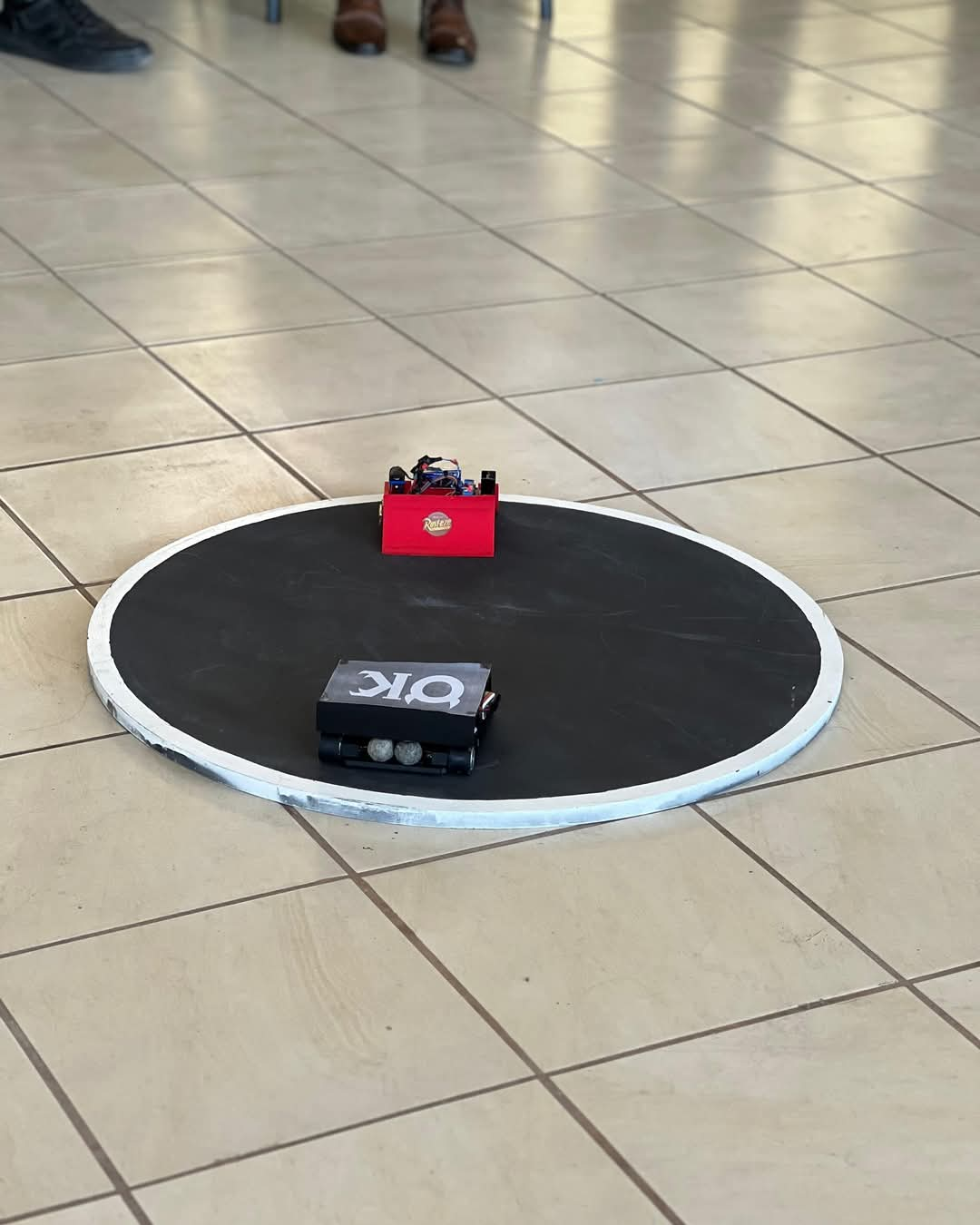 ESTRATEGIAS LLEVADAS A CABO PARA PERMANENCIA Y RENDIMIENTO ACADÉMICO
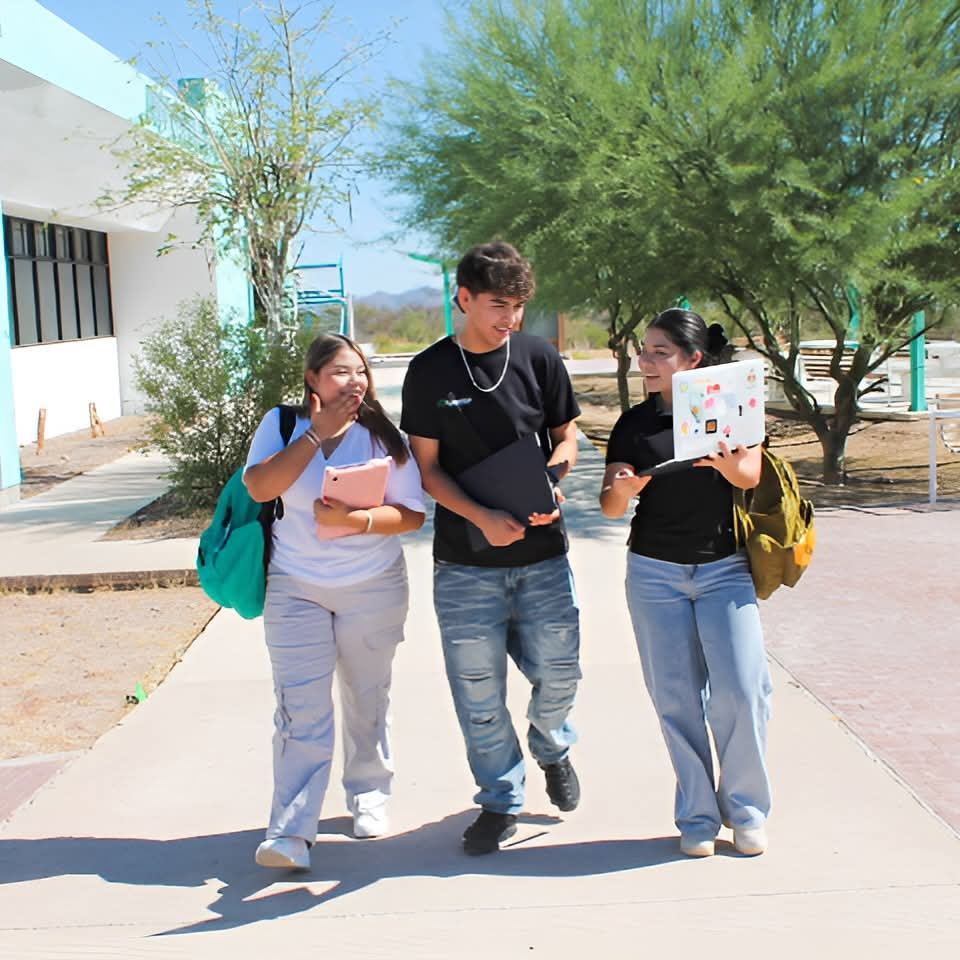 INFORME ACADÉMICO
SEPTIEMBRE-DICIEMBRE  2024